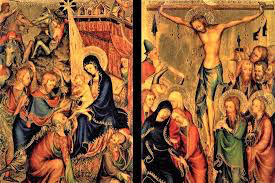 Christianity and the Roman Empire
Chapter 9, SECTION 2
Vocabulary
Jesus:  founder of Christianity; believed by Christians to be the Messiah  
Messiah:  a savior in Judaism and Christianity
Disciple: a follower of a person or belief 
Epistle:  in the Christian Bible, letters written by disciples 
Martyr: a person who dies for a cause
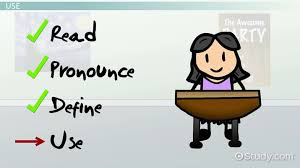 The Rise of Christianity
Jesus founded Christianity.
In the beginning, its followers were mainly poor and slaves.

Christianity was one of many religions in the vast Roman Empire.
The empire included many lands with different languages, customs, and religions.  
The Romans were tolerant of the people in these lands and allowed them to follow their own religions, but conquered people had to show loyalty to Roman gods and to the emperor.
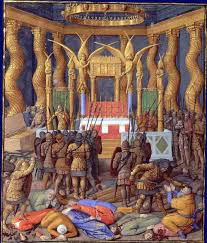 Unrest in Judaea
The Romans conquered the Jewish homeland of Judaea in 63 B.C.  At first, they respected the Jews’ right to worship their God, but many Jews resented foreign rule.  
Some believed that a messiah, or savior, would come to bring justice and freedom to the land.  
As opposition to Roman rule grew, the Romans struck back with harsh punishment.
In 37 B.C., the Roman senate appointed a new ruler named Herod.  It was during Herod’s reign that Jesus was born in the town of Bethlehem.
Unrest in Judaea, cont.
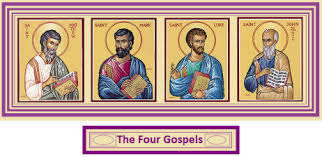 Stories about Jesus’ teaching and life are in the New Testament of the Christian Bible.
After Jesus died, his disciples, or followers, told stories about his life and teachings.  
Between 40 and 70 years after Jesus’ death, people came to believe that 4 disciples – Matthew, Mark, Luke, and John – had each written a story about his life.  Their writings were called the Gospels.
Christian Beliefs
According to the New Testament, Jesus grew up in Nazareth and began teaching at about age 30.
Much of what he taught was part of the Jewish tradition he learned as he was growing up.  
Like Jewish teachers, Jesus preached that there was only one true God, and his teachings became known as Christianity.
According to the Gospels, Jesus taught that God was loving and forgiving.
Christian Beliefs, cont.
He said that people must love God with all their hearts.
He taught that people had a responsibility to love their neighbors as they loved themselves.
Jesus promised that people who followed his teachings would have everlasting life.  
His followers believed that Jesus was their messiah.
Fears About Christianity
Jesus’ teachings alarmed many people.  Some people complained to the Romans that Jesus was teaching that God was greater than the emperor.  
The Romans feared that Jesus would lead an armed revolt and eventually decided to have Jesus put to death by being crucified, or put to death by being nailed to a large wooden cross. 
The Gospels state that Jesus rose from the dead and instructed his disciples to spread his teachings.
Christianity Spreads
The Greek word for messiah was Christos.  Many educated people of Jesus’ time spoke Greek.
As the people accepted the teachings of Jesus, they began calling him Christ and his followers Christians.
After Jesus’ death, Christians spread the religion from Jerusalem across the empire and to Rome.
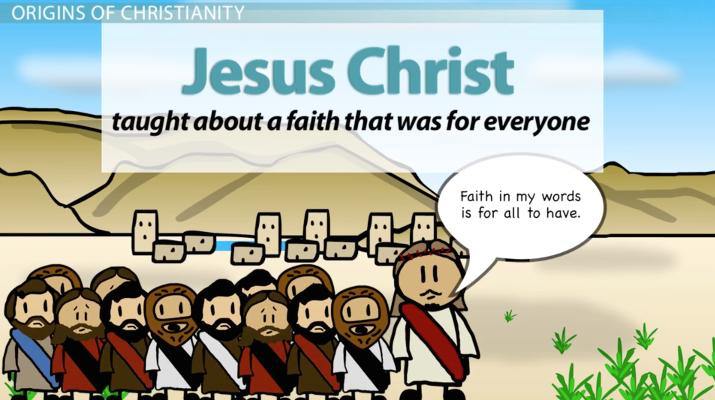 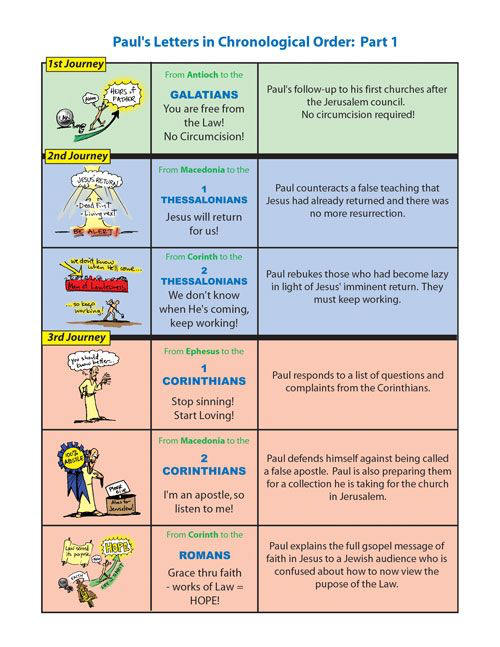 The Letters of Paul
One of the most devoted followers of Jesus’ teachings was a Jew whose original name was Saul. 
Greek was the common language of the eastern Roman Empire. 
Saul originally rejected the Christian message until he believed Jesus spoke to him. 
Saul changed his name to Paul. 
Paul wrote many epistles, or letters, to Christian groups; some epistles are a part of the Christian Bible.
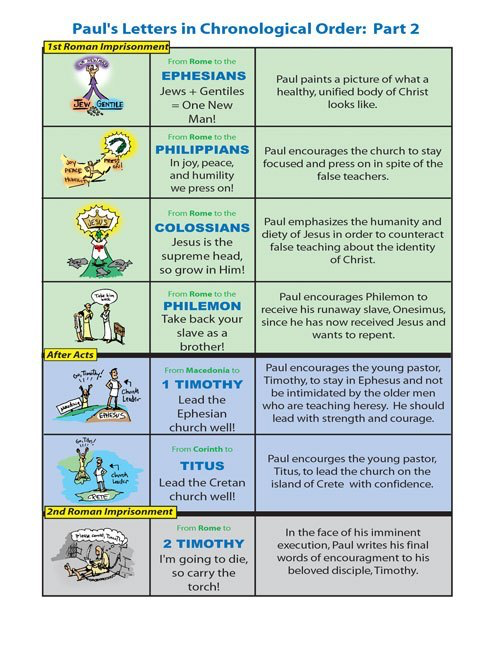 Ways of Worship
Early Christians shared a common faith in the teachings of Jesus and a common way of worship.  
Christians borrowed some practices from Jewish worship.  
They prayed, sang, and read from the scripture or from one of Paul’s letters.
Christians set aside Sunday, the day they believed Jesus rose from the dead, as their day of worship.
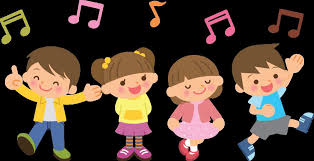 Ways of Worship, cont.
Jesus instructed Christians to practice 2 rites:  baptism and the Lord’s Supper.
For baptism, a believer was dipped in water to wash away his or her sin.  
With the Lord’s Supper, Christians shared a sacred meal of bread and wine in memory of Jesus’ last supper.
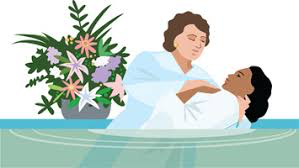 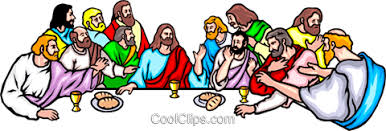 Rome Reacts
The fast growing new religion alarmed the Roman government. Christians refused to worship the Roman gods and didn’t show the emperor the required respect.  
Many Christians turned away from the responsibilities as Roman citizens, and Roman emperors started seeing them as enemies of the empire.
Rome Burns
Under the emperor Nero, the first official campaign against Christians began in A.D. 64.  It began with a fire one night in some shops that spread and burned for 9 days and left much of the city in ruins.
According to some, Nero blamed the Christians.  He ordered the arrest of Christians who were sent to their deaths. 
Some were forced to fight wild animals in the Colosseum.  Others were soaked in oil and burned alive.  Others were crucified.  Paul was imprisoned for 2 years and killed.
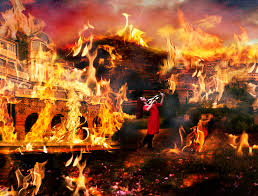 Treatment of Christians
Romans persecuted Christians at various times for another 250 years.  
Persecute means to treat repeatedly in a cruel or unjust way.  
It became a crime to be a Christian in the Roman world, and the punishment for following the religion was death.
The Appeal of Christianity
Despite the persecution of its followers, Christianity continued to spread throughout the empire.
The help that Christians gave to widows, orphans, and the poor drew people to the new religion.  
Its messages of love, forgiveness, and a better life after death appealed to many.  
The figure of Jesus also attracted followers.
The Appeal of Christianity, cont.
Jesus was not a hero from myth.  He actually lived among people of the empire.
The Gospels helped spread Jesus’ teachings, and they were written in a simple style that was easy to grasp and that ordinary people used. 
As the Christian religion gained more followers, emperor after emperor tried to halt its spread.
The emperors, Domitian, Marcus Aurelius, Decius, and Valerian took severe actions against Christians.
The Appeal of Christianity, cont.
Diocletian was determined to get rid of the new religion but could not stop its growth.  
He outlawed Christian services, imprisoned Christian priests, and put many believers to death. (He still didn’t accomplish his goal.)
Many Romans admired Christians and saw them as martyrs and heroes.  
A martyr is someone who dies for a cause.
By the A.D. 300s, about one in every ten Romans had accepted the Christian faith.